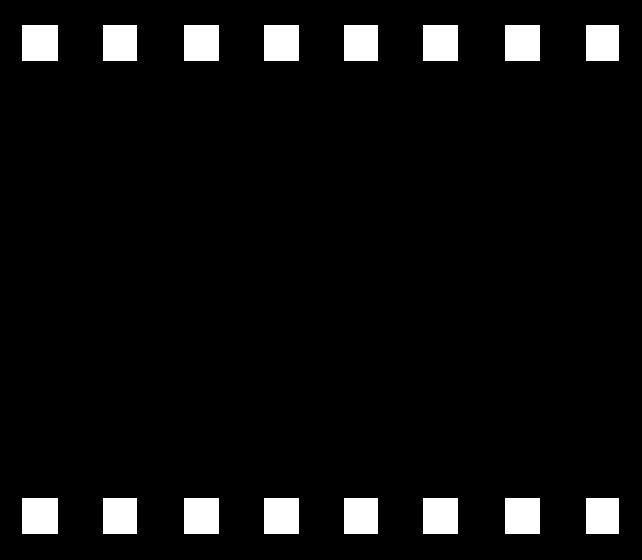 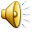 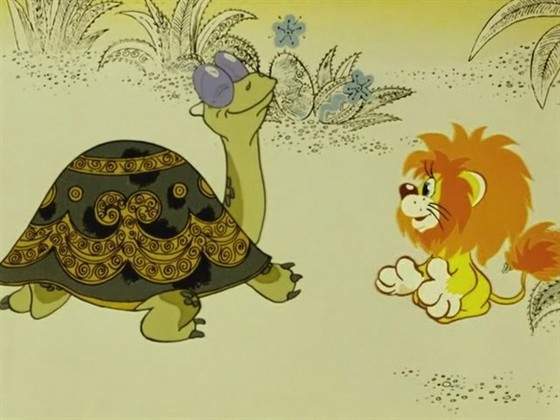 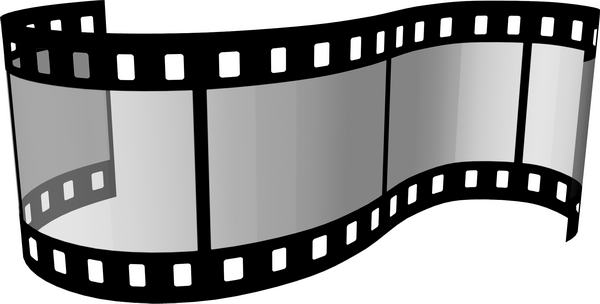 Львёнок и черепаха
Главные герои
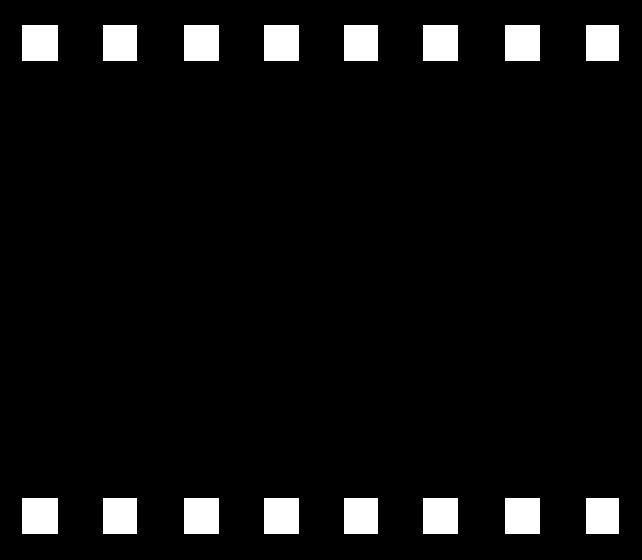 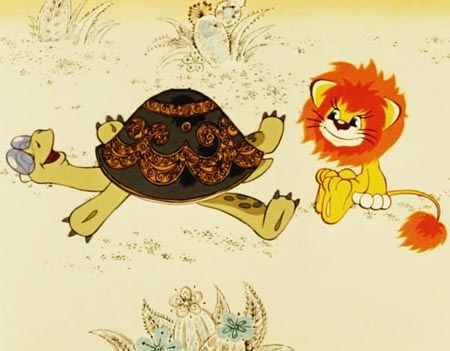 Черепаха
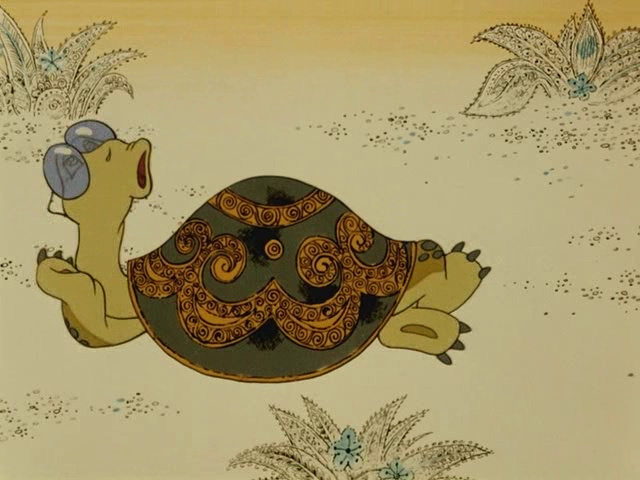 Львёнок
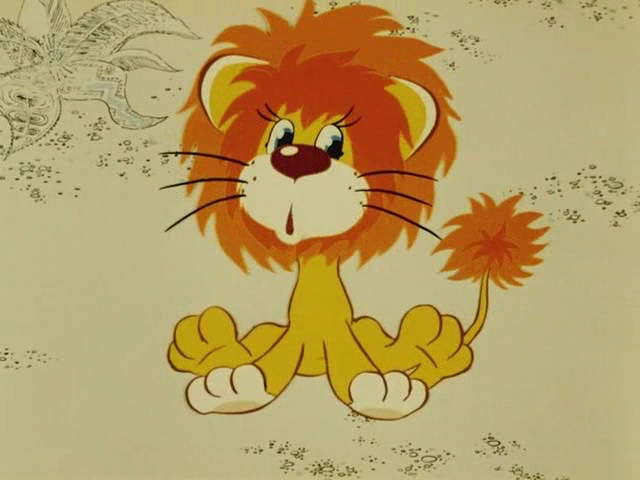 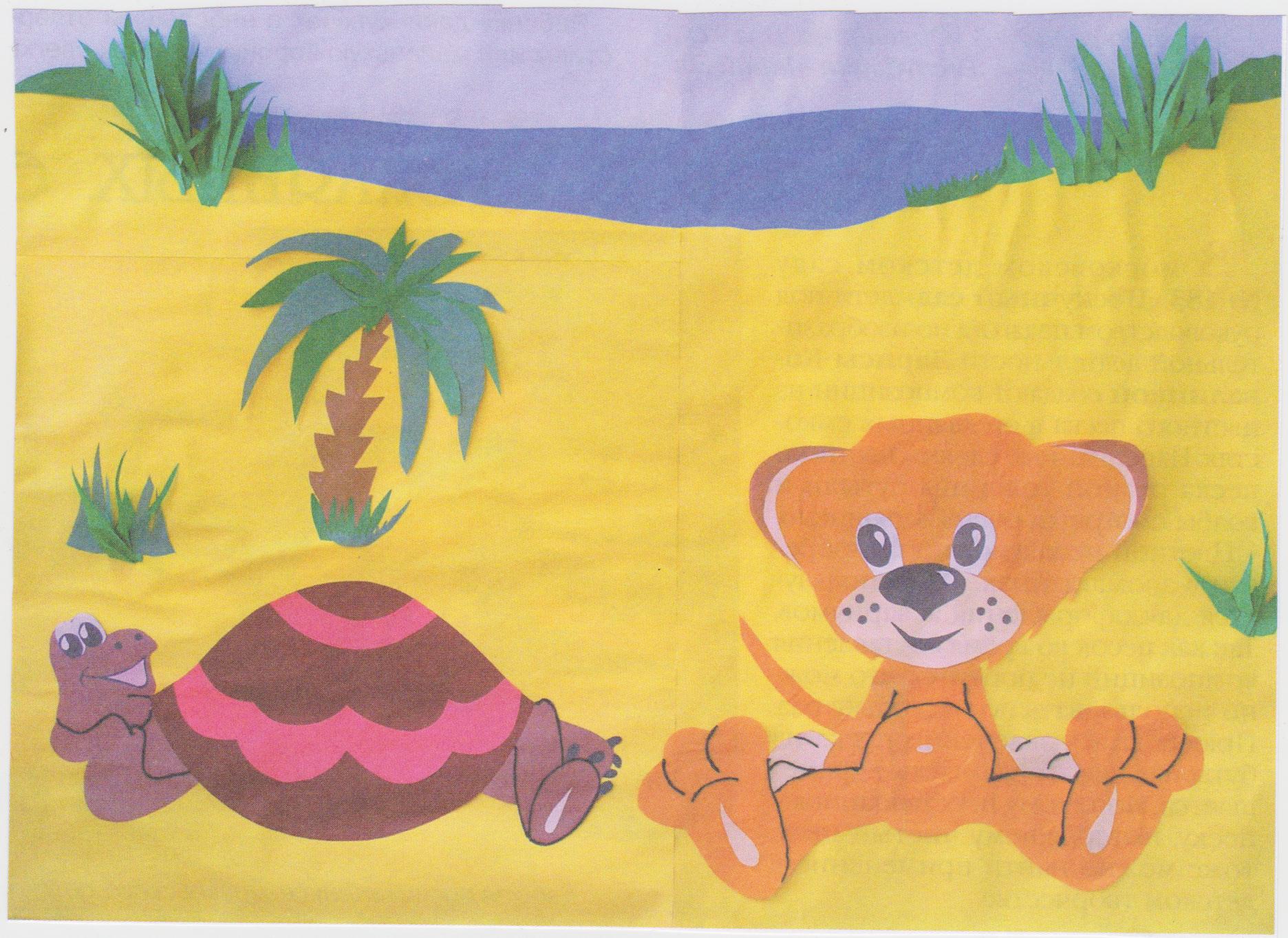 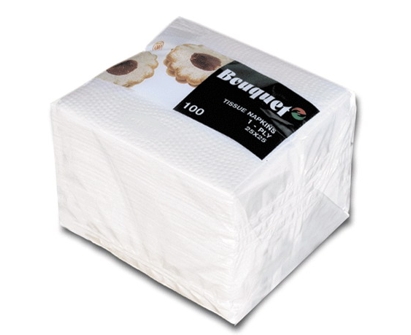 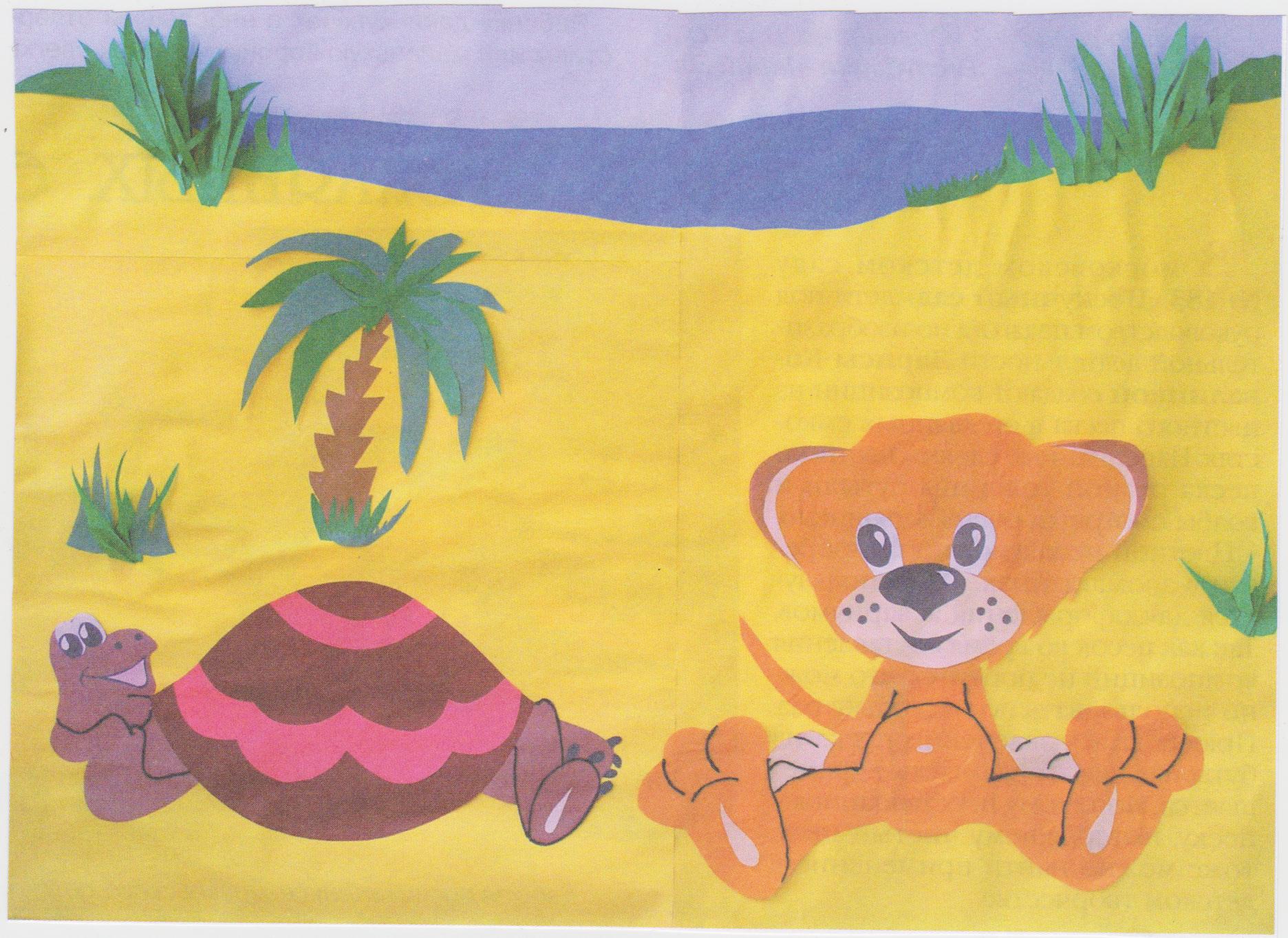 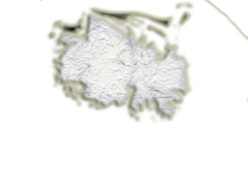 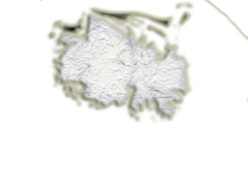 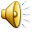 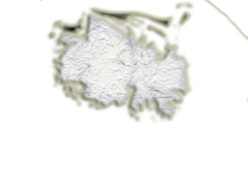 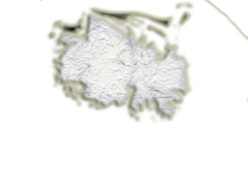 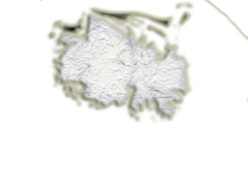 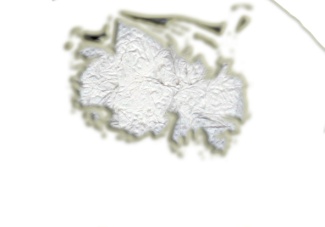 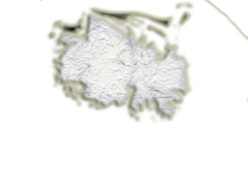 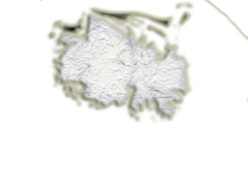 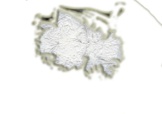 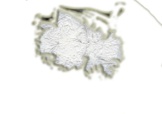 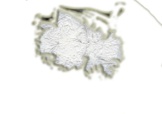 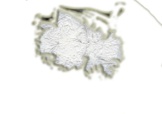 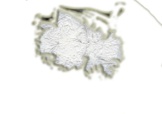 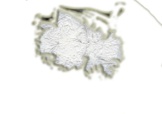 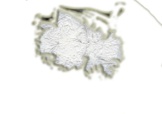 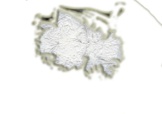 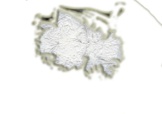 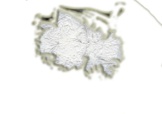 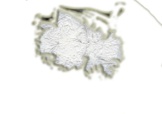 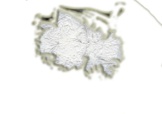 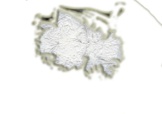 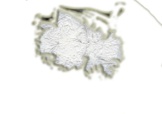 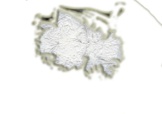